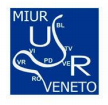 Osservatorio Scolastico Regionale permanente per il Veneto :coordinamento piano formazione regionale per la prevenzionee il contrasto del bullismo e cyberbullismo Monitoraggio interventi formativi TEAM bullismo 2018/2019Filippo Sturaro – M.Francesca Guiso
L’attività di monitoraggio: uno strumento per il miglioramento dell’efficacia e della sostenibilità della proposta formativa
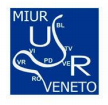 Totale Istituti veneti che hanno usufruito della formazione del team bullismo e  cyberbullismo: 1170

Totale risposte Istituti: 203

 Periodo inserimento dati (nota N.Prot.7878 del 15 aprile 2019): dal 15 aprile al 15 maggio 2019 

Acquisizione dati: inserimento SharePoint con credenziali Istituto scolastico
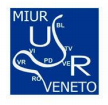 La rilevazione: gli item
l’Istituto ha costituito un team per il bullismo?
Se si è risposto NO: L'ISTITUTO PREVEDE DI COSTITUIRLO?
 Da chi e' composto il team?
 E' stata comunicata la costituzione del team alla comunita'scolastica?
Attraverso quali strumenti è stata comunicata la costituzione del team?
Al team sono arrivate segnalazioni di casi di bullismo e/o cyberbullismo?
Da parte di chi?
Attraverso quale modalita'?
Il team ha usufruito della formazione?
 La formazione è stata utile?
Se si è risposto no al n. 10: per quale motivo?
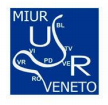 1. l’Istituto ha costituito un team per il bullismo ?
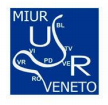 2. Se si è risposto NO: l'istituto prevede di costituirlo?
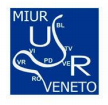 3. Da chi e' composto il team?
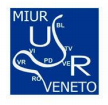 4.E' stata comunicata la costituzione del team alla comunita‘ scolastica?
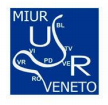 5 Attraverso quali strumenti è stata comunicata la costituzione del team?
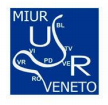 6. Al team sono arrivate segnalazioni di casi di bullismo e/o cyberbullismo?
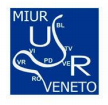 7. Da parte di chi?
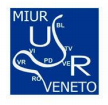 8. Attraverso quale modalita'?
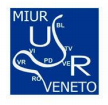 9. Il team ha usufruito della formazione?
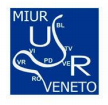 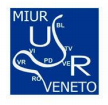 10. La formazione è stata utile?
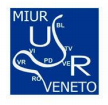 11. Se si è risposto no al n. 10: per quale motivo?
TRAIETTORIE PER UNA RINNOVATA GOVERNANCE SCOLASTICA
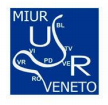 BULLISMO E CYBERBULLISMO: fenomeno “sistemico” che richiede un’azione organizzativa istituzionale e interistituzionale
Lavorare in una prospettiva PREVENTIVA, STRUTTURALE E DI PROMOZIONE DI CONTESTI PROATTIVI 
Definire gli obiettivi per migliorare il clima della propria comunità scolastica
Declinare azioni e misure organizzative per promuovere corretti stili di relazione, per incrementare i fattori di protezione, per far crescere la dimensione prosociale
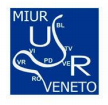 DIMENSIONI DELLA GOVERNANCE per una comunità scolastica “resiliente”
INTERNA: azioni, misure organizzative, interventi di prevenzione con il coinvolgimento dell’intera comunità scolastica (Dirigente scolastico, insegnanti, genitori, alunni e personale non docente)

ESTERNA: ricerca di intese, costruzione di alleanze, collaborazioni con enti istituzionali, servizi sanitari, associazioni.

Ricerca di COORDINAMENTO, COLLABORAZIONI, CONNESSIONI, CONTAMINAZIONI tra i vari soggetti DIVENTA COSTRUZIONE DI FATTORI DI PROTEZIONE
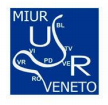 LIVELLI DELLA GOVERNANCE per una comunità scolastica “resiliente”
LIVELLO MACRO: ruoli e funzioni del Consiglio di Istituto e del Collegio dei Docenti nella programmazione delle linee di intervento rispetto al fenomeno

LIVELLO MEDIO: ruolo e funzione del Team Bullismo nella declinazione operativa delle linee programmatiche definite a livello macro
 
LIVELLO MICRO: azioni e misure organizzative realizzate a livello delle singole classi
LA FORMAZIONE COME risposta di sistema
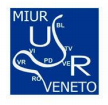 LIVELLI:
 
Base: per assicurare all’intera comunità educativa la disponibilità di informazioni e di conoscenze per fronteggiare il fenomeno

Avanzato: volto allo sviluppo di rinnovate competenze di prevenzione e di contrasto alla luce delle acquisizioni di letteratura
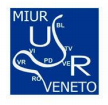 LA FORMAZIONE COME risposta di sistema:
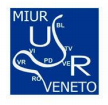 LA FORMAZIONE COME risposta di sistema: